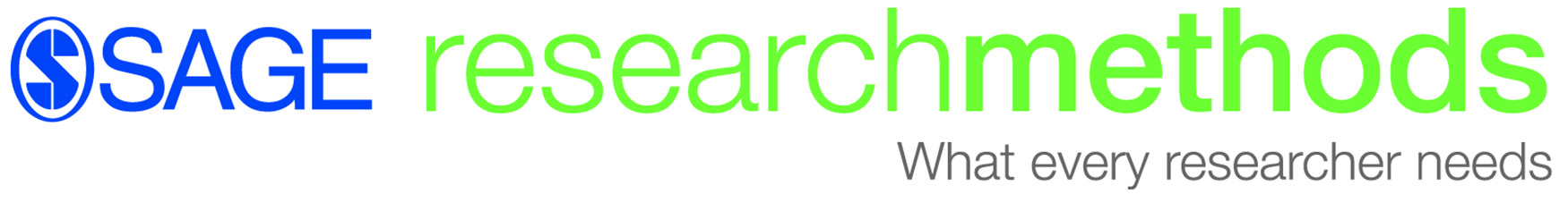 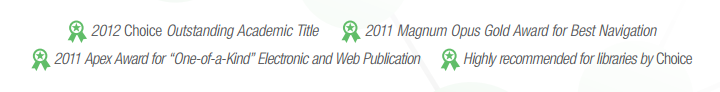 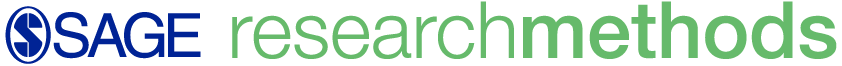 Over 1,000 books, journals, videos and reference material
Bespoke research tools
Resources to prepare and write up methodology for publication
Research models, reading lists and practice material
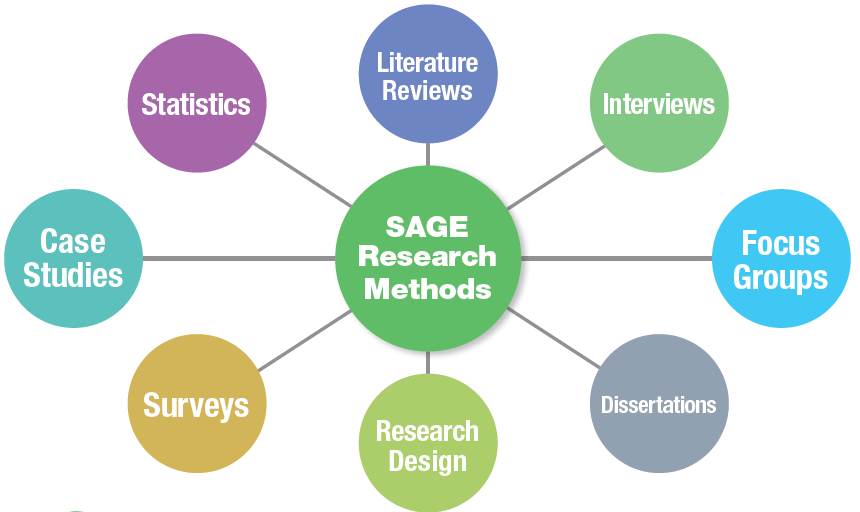 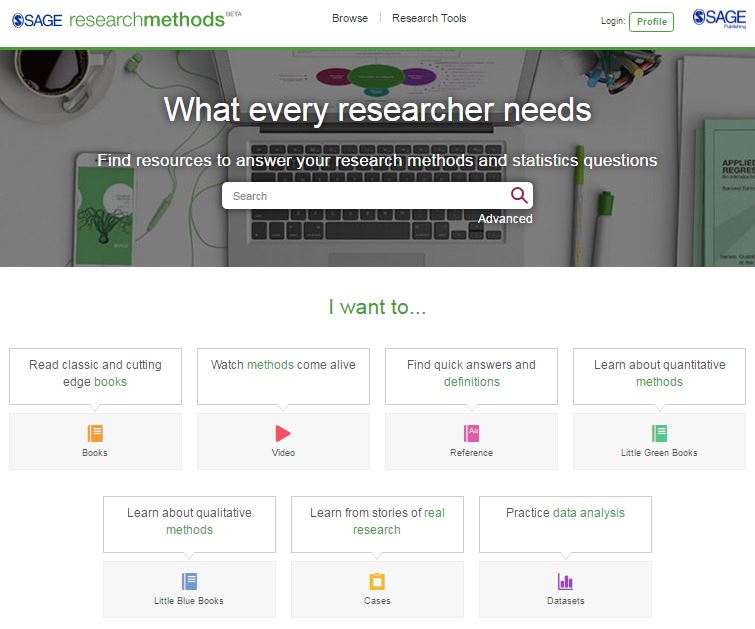 Exclusive research tools
Modern interface, optimized for mobile use
Main site search, with advanced options
Content search – look only at specific collections
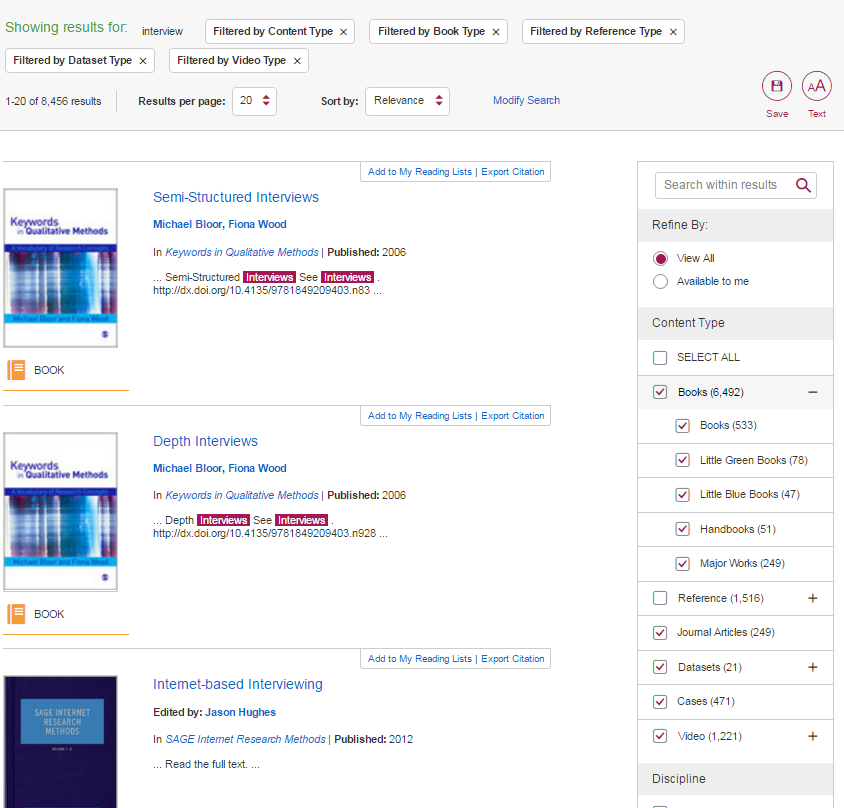 Search results with advanced filtering options
Search criteria and filters
Add to a reading list or export a citation directly from results
[Speaker Notes: Top menu shows search criteria
Side menu allows to
Search within results
Refine by content type, discipline, or, further down, also date]
Content page, with taxonomy tags and metadata links
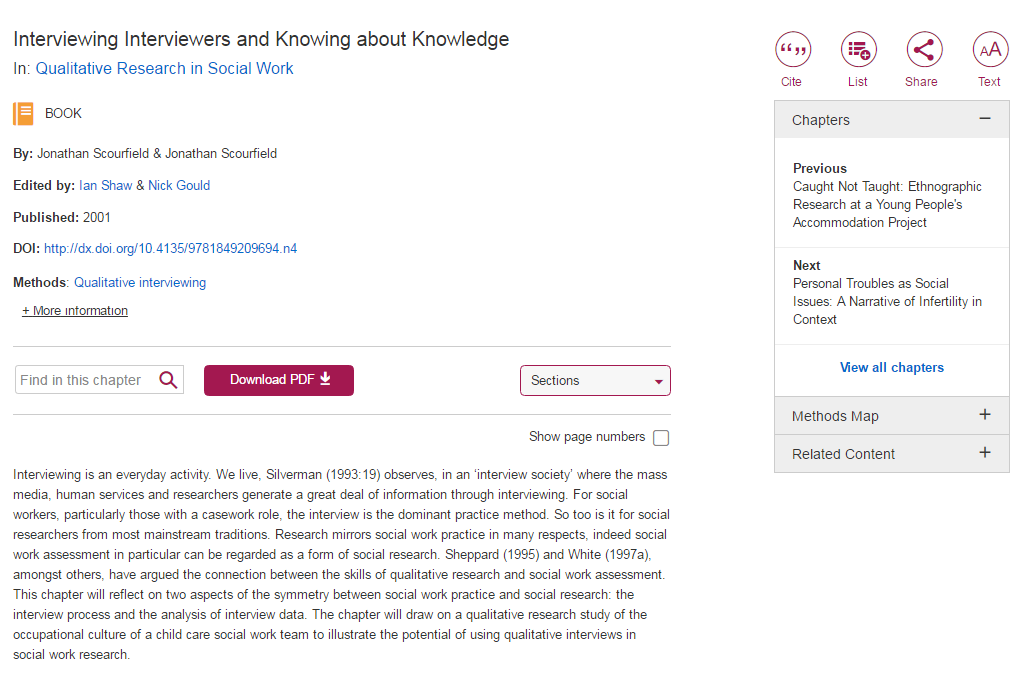 See other chapters, place it in context in the methods map, or find related content in the platform
Users can search contents, download pdf, and jump to specific sections
[Speaker Notes: Content page includes sections/chapters on right-hand side menu, as well as links to methods map and related content within the site
Quick menu for sections, option to download pdf, and search text]
Reading lists
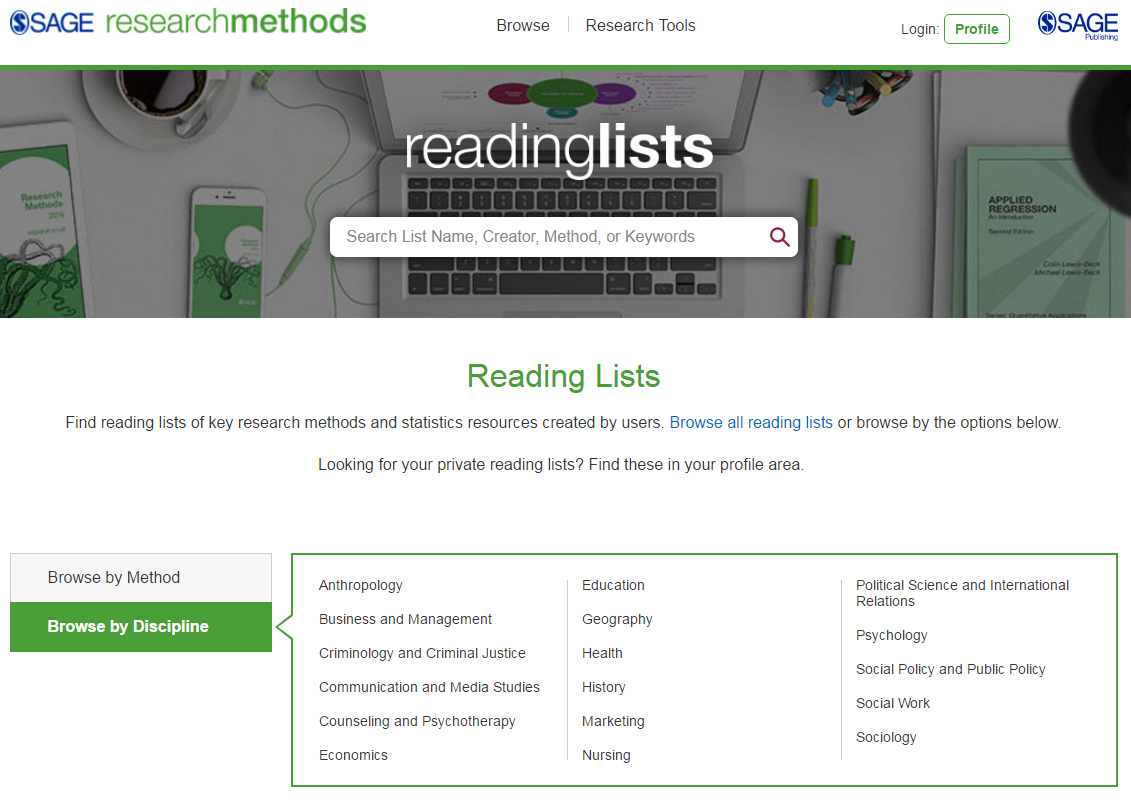 Users can create and share unlimited private or public lists
Browse existing public lists by discipline or method
Methods Map
Interactive visualization of methods in context
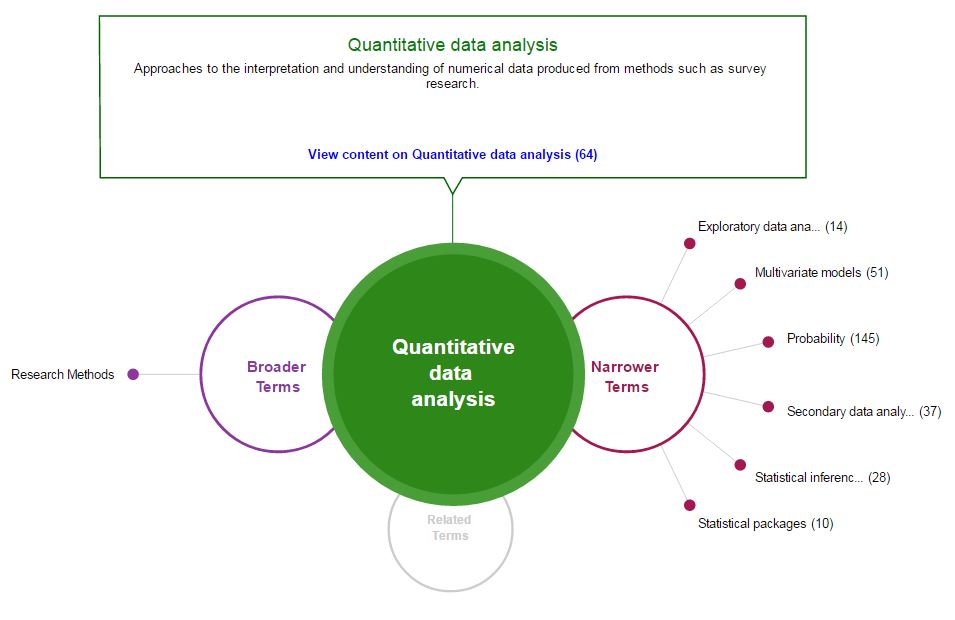 Find relevant content, broader, narrow, or related terms
Project Planner
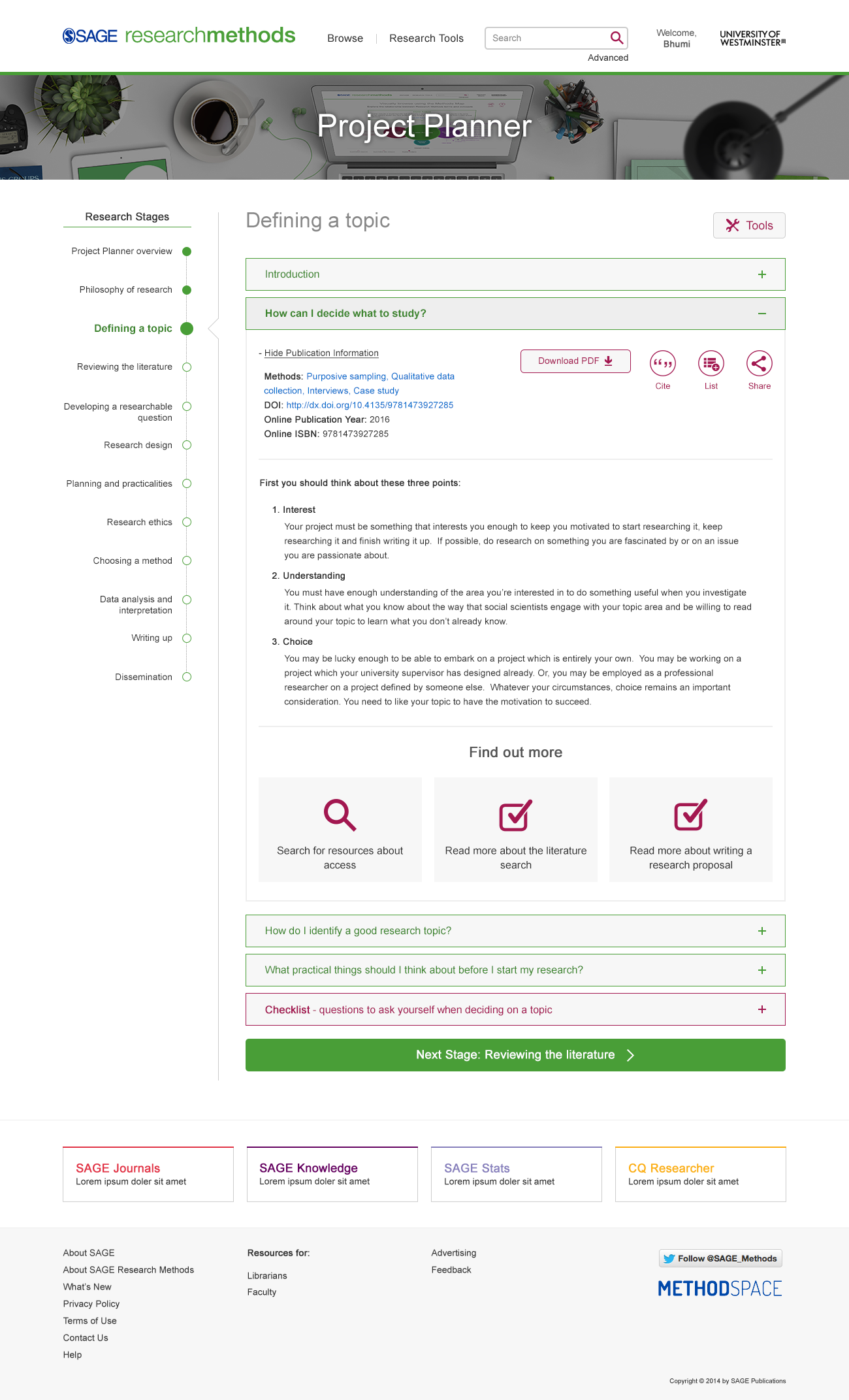 Step-by-step guide to help users plan their research project
Each section includes curated and downloadable content
Which Stats Test
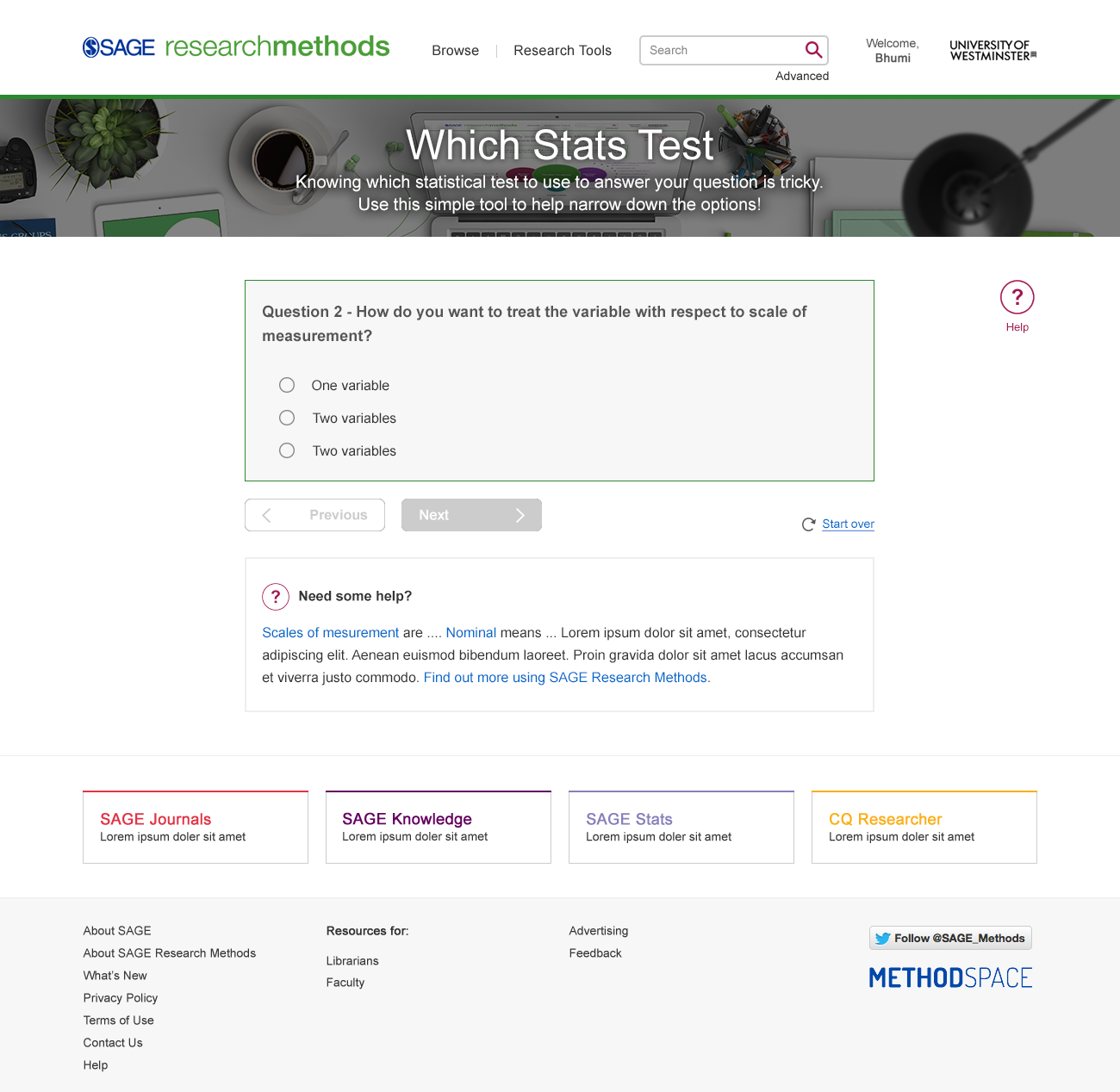 A guide to choosing the best method to analyse your project’s data
With additional content  explaining each concept
Free trials available!

Sagepub.com/trial
journalsales@sagepub.co.uk
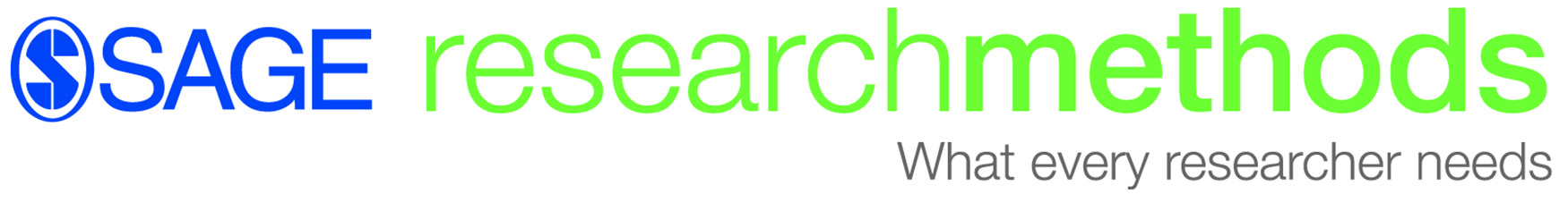 [Speaker Notes: The Publisher of the Social Sciences]